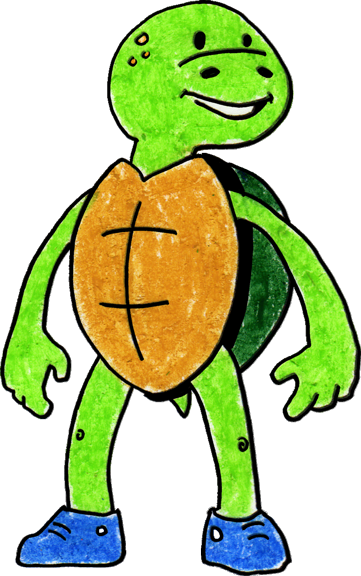 La Tortuga Tucker se Toma el Tiempo para Retraerse
Adaptado en 2012 por WestEd Teaching Pyramidde una historia escrita para ayudar con la enseñanzade la “Técnica de la Tortuga” 
Original de Rochelle Lentini marzo de 2005
Ilustrado por Alejandro Castillón, 2011 WestEd
La Tortuga Tucker es una tortuga estupenda. A él le gusta jugar con sus amigos en la Escuela Lago Mojado.
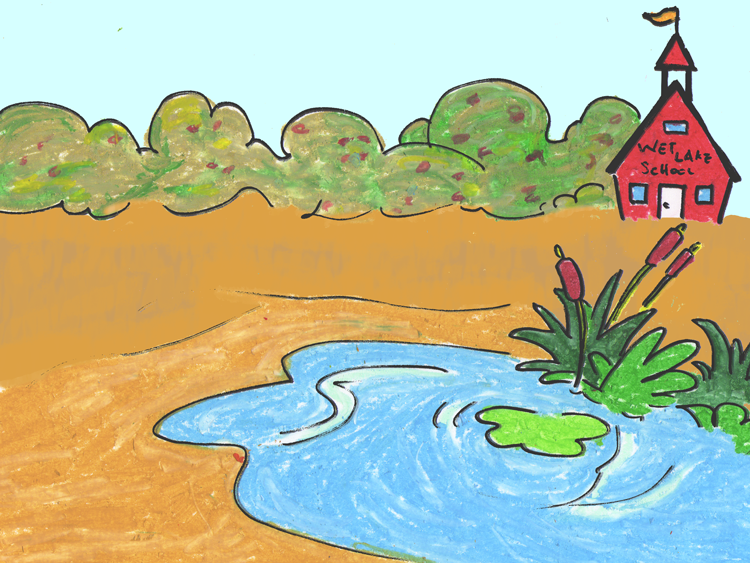 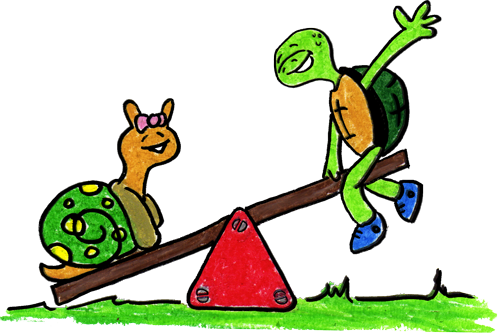 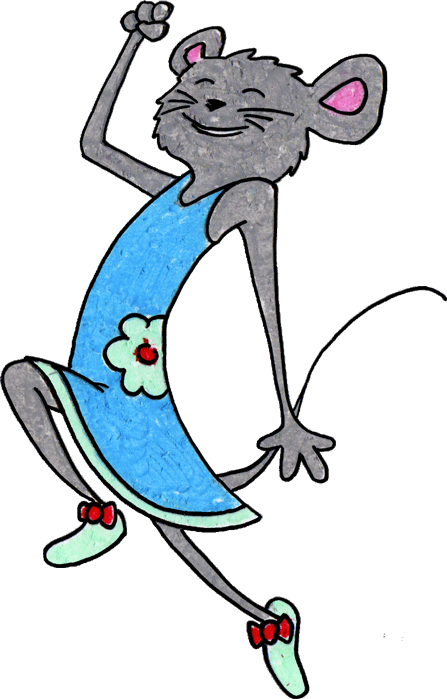 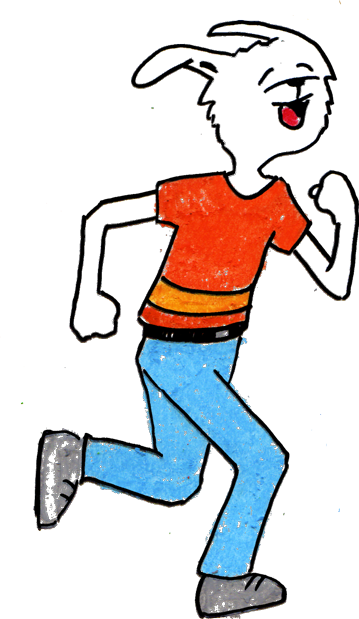 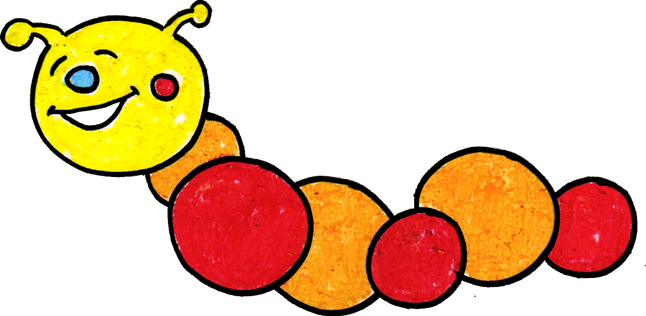 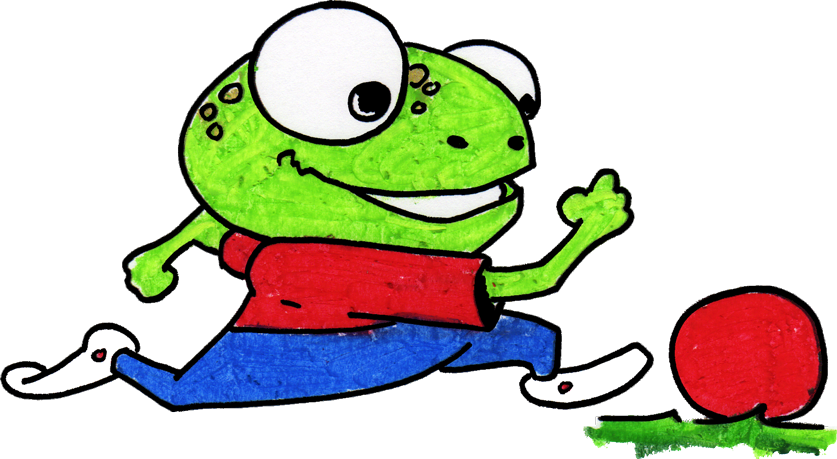 Pero en ocasiones suceden cosas que hacen que Tucker realmente se enoje.
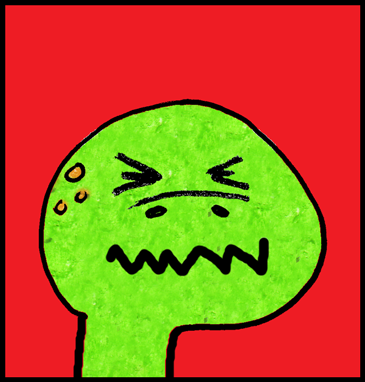 Cuando Tucker se enojaba, él solía golpear, patear o gritarle a sus amigos. Sus amigos se enfadaban o se molestaban cuando él los golpeaba, pateaba o les gritaba a ellos.
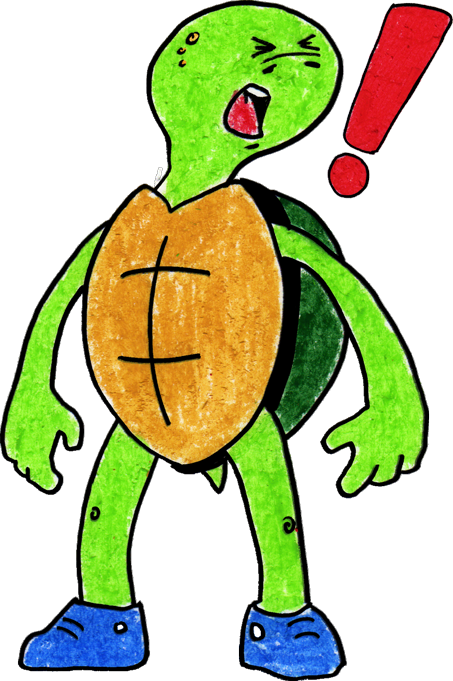 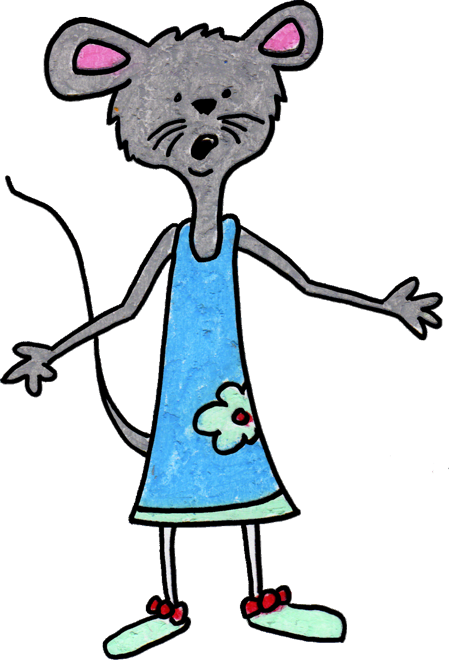 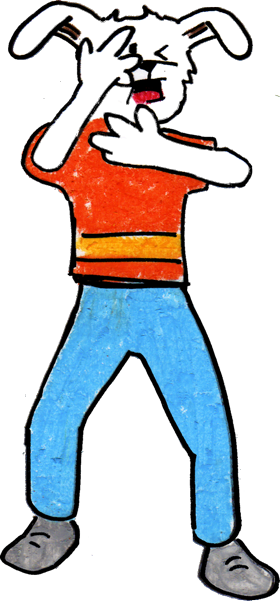 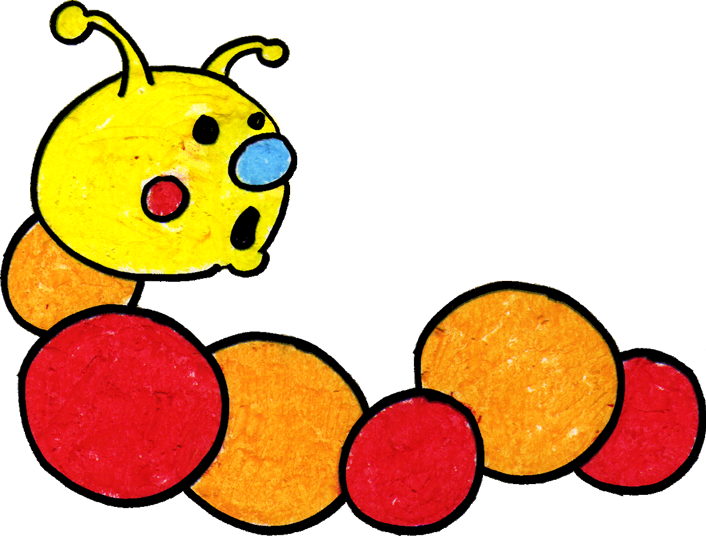 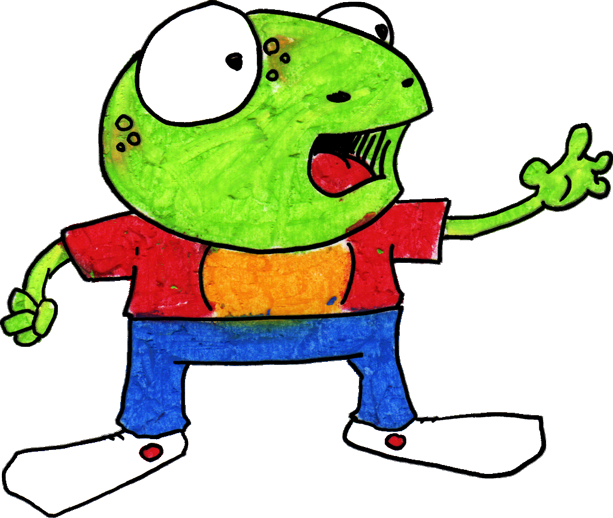 Tucker ahora conoce una nueva manera de “pensar como tortuga” cuando algo sucede que lo hace que se enoje.
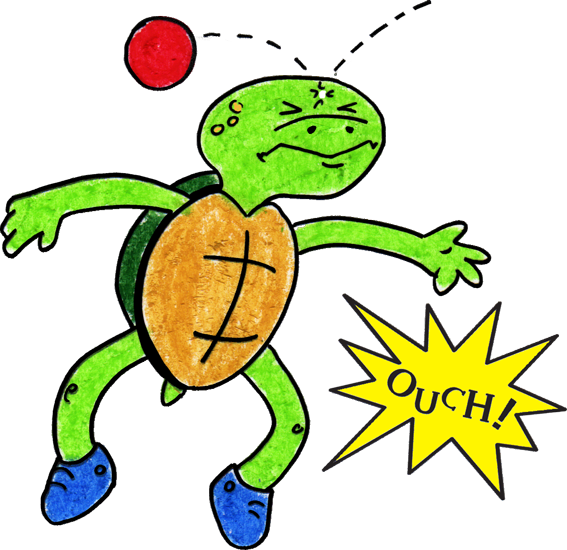 Paso 1
Él se puede detener y mantener sus manos, cuerpo y los gritos para sí mismo. Él puede pensar, ¿Qué estoy sintiendo?” Si él está enojado, él puede azotar los pies y decir “¡estoy enojado!”
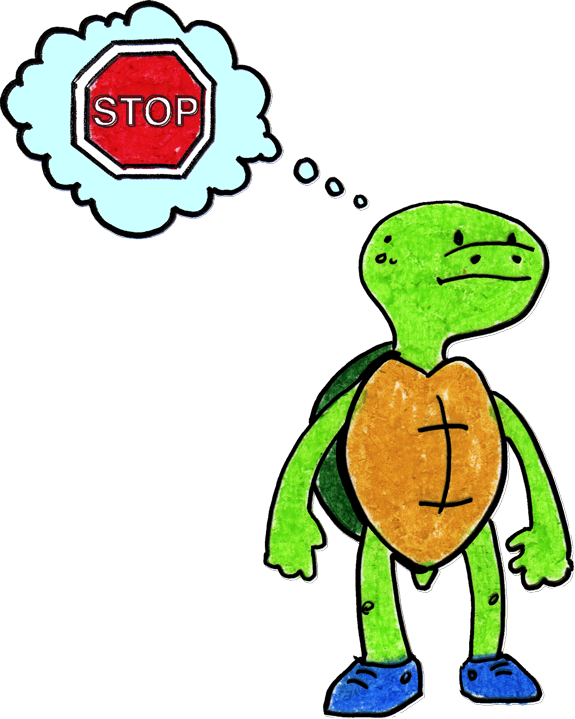 Paso 2
Él puede retraerse dentro de su caparazón y respirar profundo tres veces para calmarse.
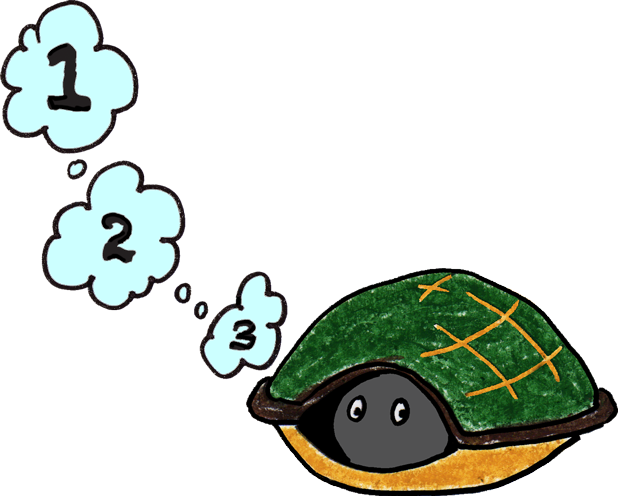 Paso 3
Tucker puede salir de su caparazón, expresar sus sentimientos y después pensar en una solución o una manera de mejorar las cosas.
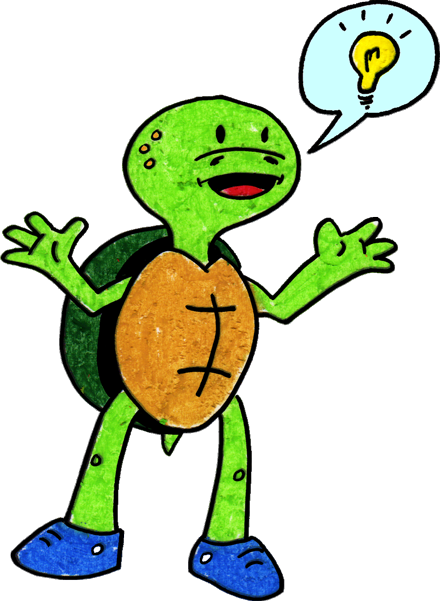 Paso 4
Tucker es feliz cuando juega con sus amigos y mantiene sus manos y cuerpo para sí  mismo. A sus amigos también les agrada cuando Tucker se detiene y “piensa como tortuga” cuando se enoja.
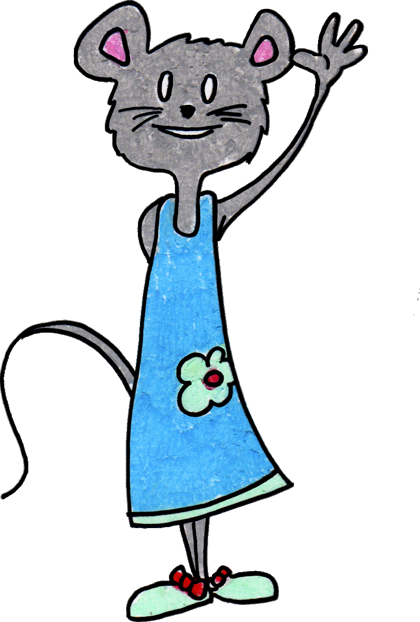 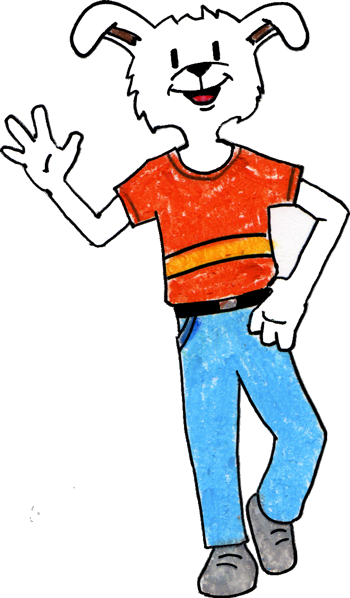 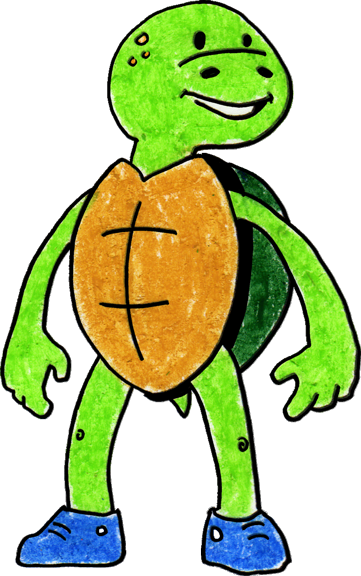 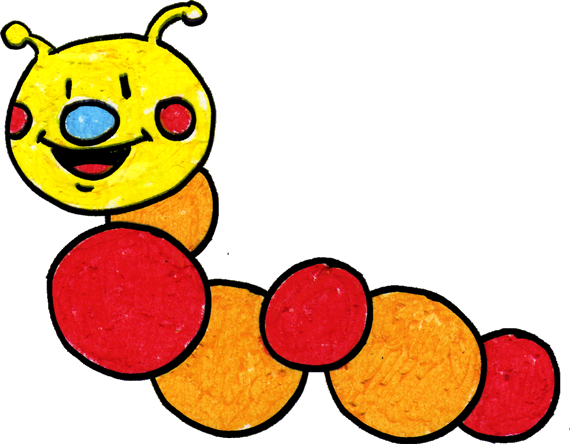 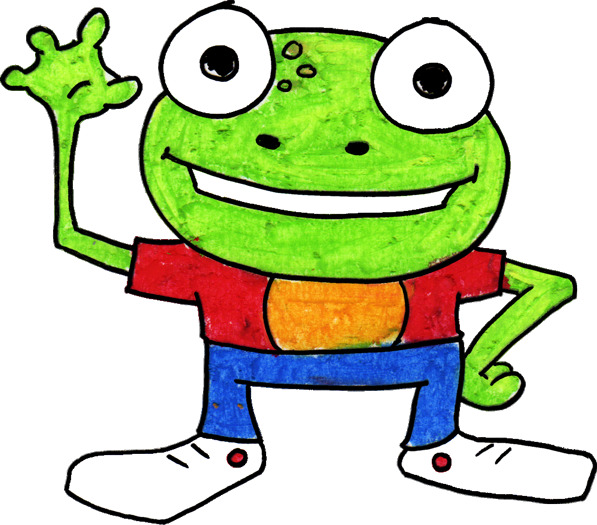 Si se le olvida que hacer, su maestro/a puede ayudarlo cuando el está molesto. Tucker se divierte con sus amigos en la Escuela Lago Mojado.
Fin!
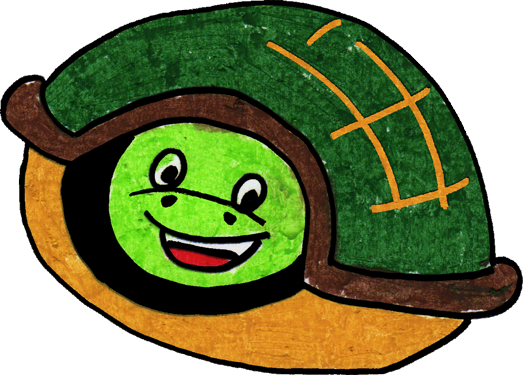 Adaptado por WestEd Teaching Pyramid – www.CAinclusion.org/teachingpyramid
Algo sucede
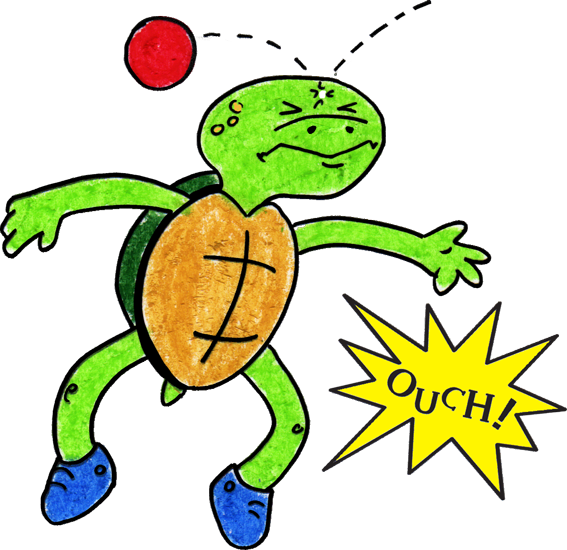 Paso 1
Adaptado por WestEd Teaching Pyramid – www.CAinclusion.org/teachingpyramid
Detente. 
Piensa:
¿Qué estoy sintiendo?
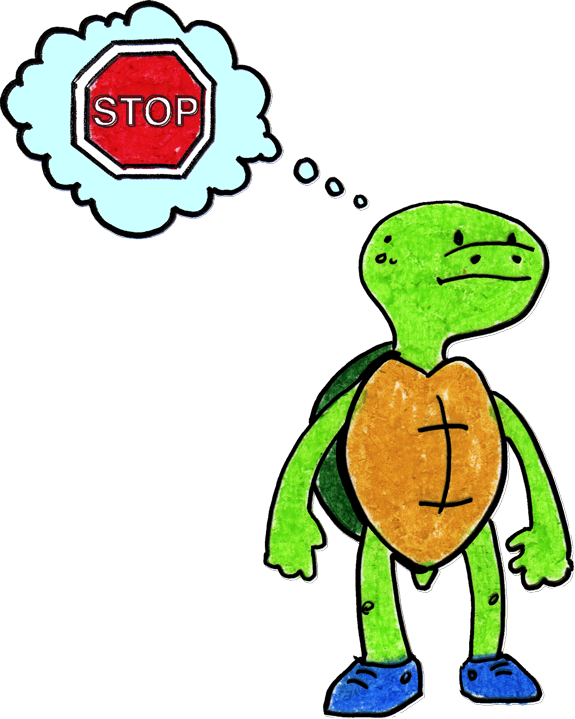 Paso 2
Adaptado por WestEd Teaching Pyramid – www.CAinclusion.org/teachingpyramid
Retráete en tu caparazón. 
Respira profundo tres veces y piensa en pensamientos que te relajen.
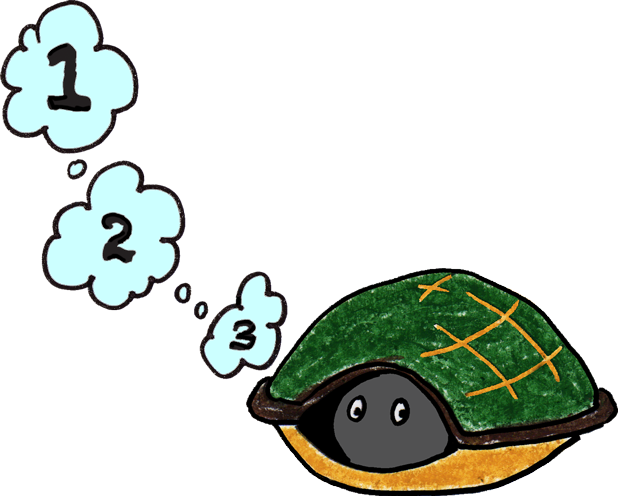 Paso 3
Adaptado por WestEd Teaching Pyramid – www.CAinclusion.org/teachingpyramid
Sal de tu caparazón, expresa tus sentimientos y piensa en una solución.
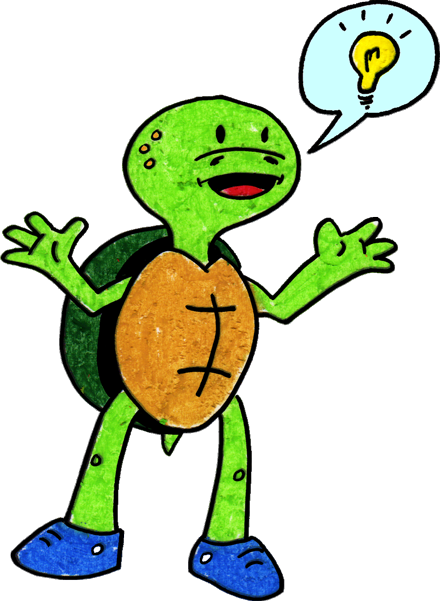 Paso 4
Adaptado por WestEd Teaching Pyramid – www.CAinclusion.org/teachingpyramid
Técnica de la Tortuga (CA CSEFEL)
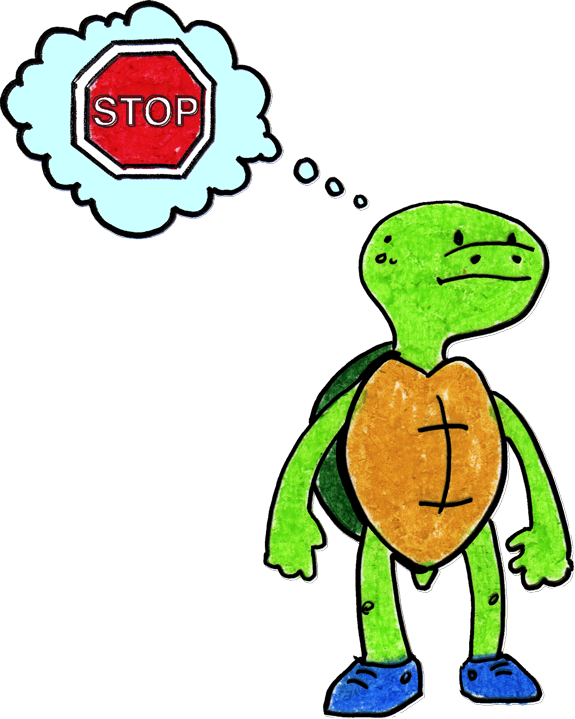 Algo sucede
Detente. 
Piensa:
¿Qué estoy sintiendo?
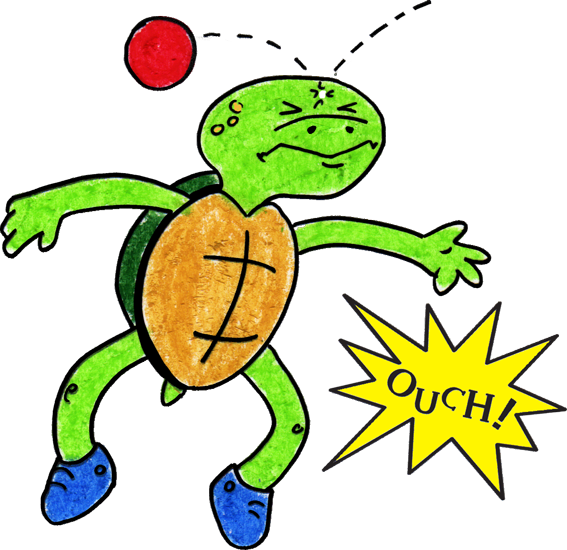 Paso 1
Paso 2
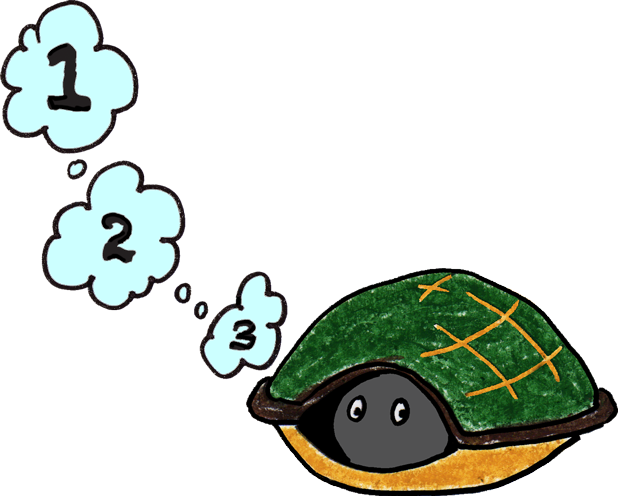 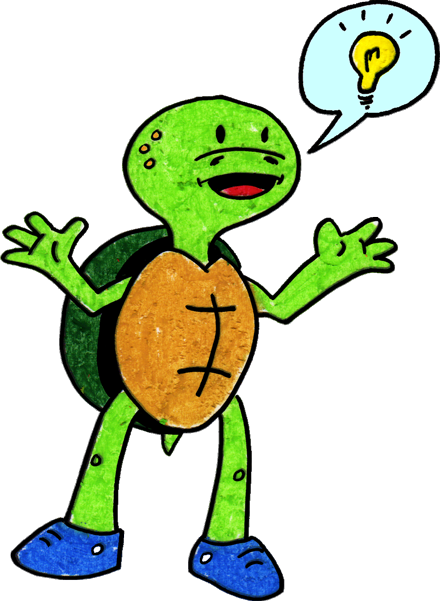 Retráete en tu caparazón. 
Respira profundo tres veces y piensa en pensamientos que te relajen.
Sal de tu caparazón, expresa tus sentimientos y piensa en una solución.
Paso 4
Paso 3
Adaptado por WestEd Teaching Pyramid – www.CAinclusion.org/teachingpyramid
Consejos para los maestros sobre la Técnica de la Tortuga
Modele el mantenerse calmado 
Enséñele al niño/a los pasos de cómo manejar sus sentimientos y calmarse (“piensa como tortuga”) 
Paso 1:  Reconoce que algo sucedió. 
Paso 2:  Detente. Piensa: ¿qué estoy sintiendo? Reconoce tu sentimiento y quizá has algo físico para sacar ese sentimiento
Paso 3:  Retráete dentro de tu “caparazón” y respira profundo tres veces para ayudarte a estar relajado.
Paso 4:  Sal, expresa tus sentimientos y piensa en una solución.
Ensaye los pasos con frecuencia (vea las tarjetas de apoyo que resumen cada paso)
Prepare y ayuda al/la niño/a para que maneje las emociones fuertes  y a pensar en una solución (vea la lista “¿Qué puede hacer el/la niño/a?” 
Dele ánimo y reconocimiento al/la niño/a a medida que ellos se esfuercen por poner en práctica estos pasos
Involucre a las familias – enséñeles  la “Técnica del Tortuga”
Adaptado de Webster-Stratton, C. (1991).  The teachers and children videotape series: Dina dinosaur school. 
Seattle, WA:  The Incredible Years.
¿Qué Puede Hacer un/a Niño/a?
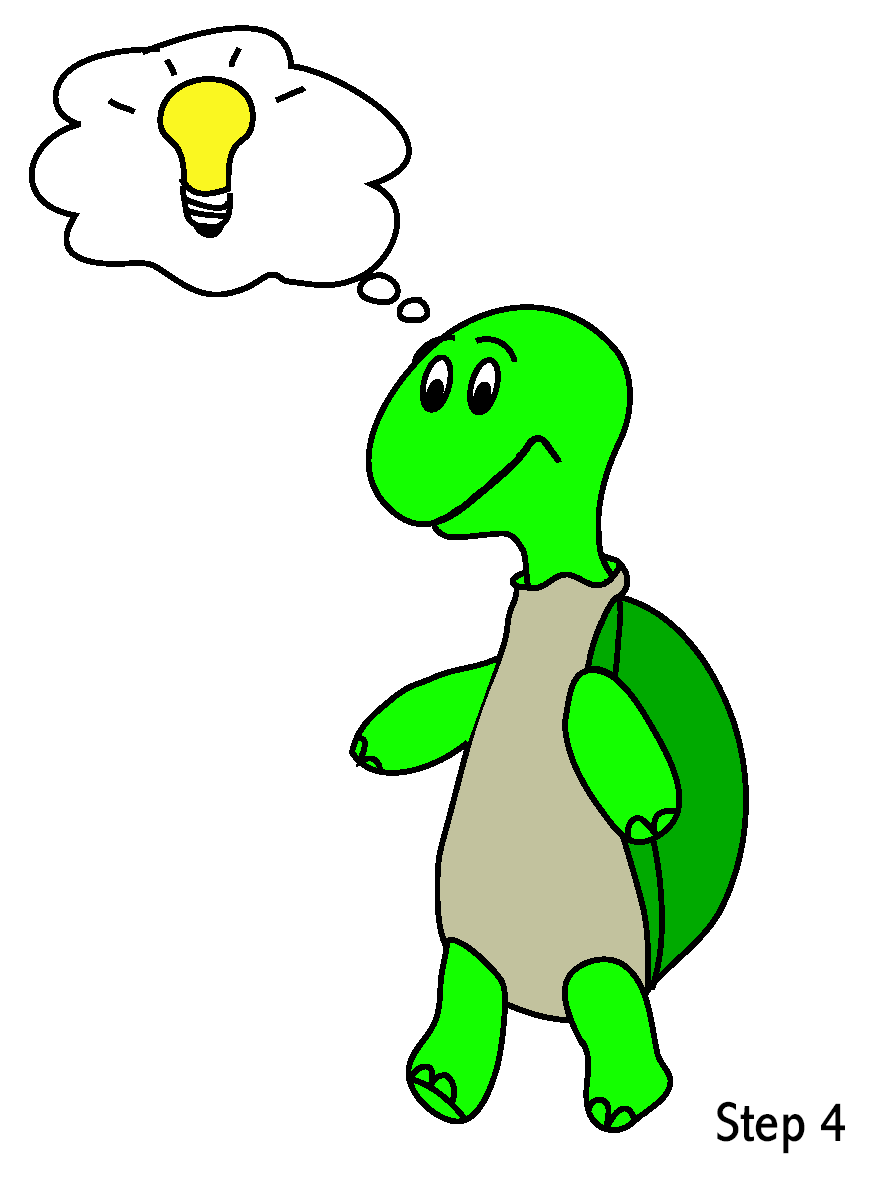 Ayude al/la niño/a a Pensar en Una Posible Solución:(Éstas son del Kit de Soluciones)
Ve por un/a maestro/a
Pídelo de manera amable
Ignora
Juega
Di, “Por favor detente.”
Di, “Por favor.”
Comparte
Cambia un juguete/artículo
Espera y tomen turnos
Fijen un temporizador
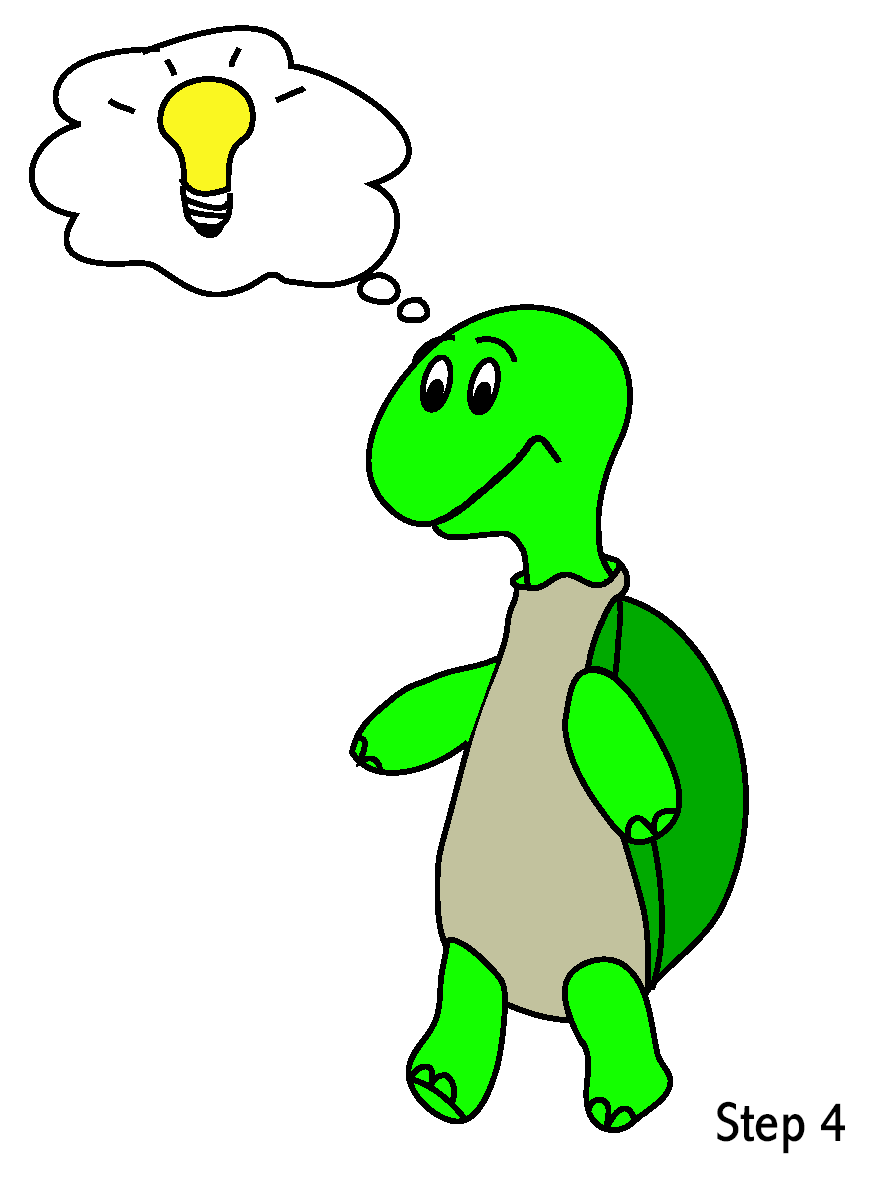 Carta Súper Tortuga
Estimado Padre,
     El día de hoy Juanito manejo de manera exitosa su frustración y enojo cuando se nos acabaron sus galletas favoritas a la hora del refrigerio. Cuando él sintió que se estaba enfadando, se detuvo, respiró profundo tres veces y decidió que probaría una de las otras galletas. ¡Esa fue una gran solución y además realmente le agradó la galleta nueva!

	Usted puede ayudarle a Juanito en casa preguntándole lo que hizo hoy en la escuela cuando se nos terminaron sus galletas favoritas. Pregúntele cómo le hizo para tranquilizarse. Coméntele que tan bueno es él para resolver problemas. Dígale que usted espera que él vuelva hacer eso cuando se vuelva a enfadarse por algo que suceda. 

	¡Muchísimas Gracias!
	Señorita Laura
¡El Tiempo de Tortuga es Genial!
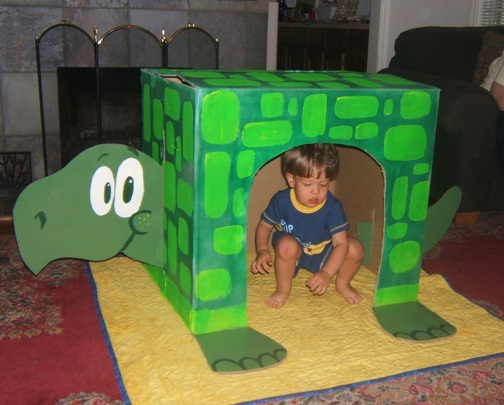 Este es el lugar al que el niño va a jugar y pretender; no mandamos aquí.
Marionetas de Tortugas
Mini Marioneta del Dedo Tortuga
http://www.folkmanis.com